Поверхностное натяжение
Методическая   разработка 
Васенина Н. Д. учителя  физики
 Белохолуницкого  района  Кировской  области
«Выдуйте мыльный пузырь и смотрите на него: вы можете заниматься всю жизнь его изучением, не переставая извлекать из него уроки физики»
Томсон Кельвин
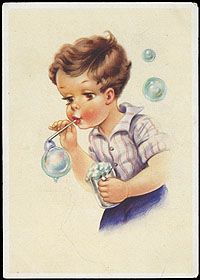 У жидкости есть свободная поверхность
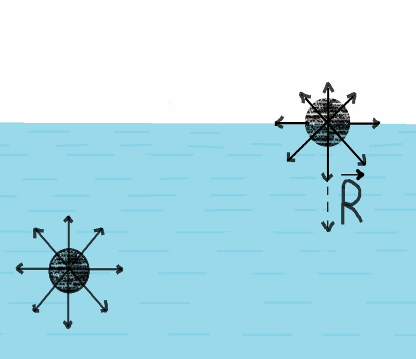 Формы минимальных поверхностей жидкостей
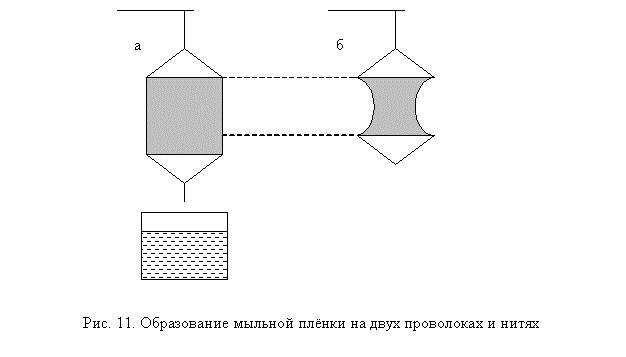 Формы минимальных поверхностей жидкостей
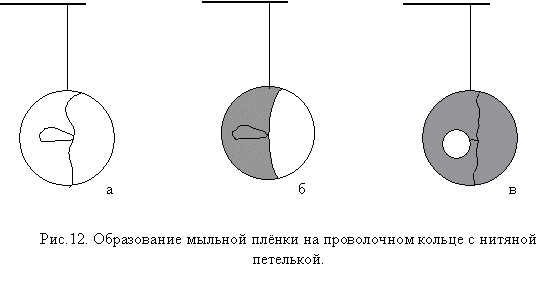 Формы минимальных поверхностей жидкостей
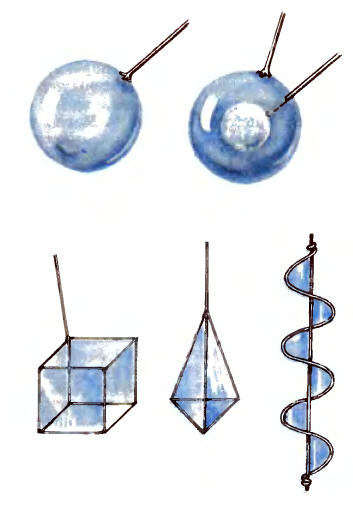 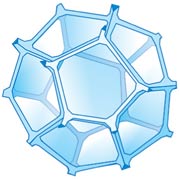 Примеры минимальных поверхностей в природе
Барабанная перепонка в нашем ухе;
 Мембраны, служащие границами живых клеток; 
 Скелеты радиолярий, микроскопических  
     морских животных.
Механизм возникновения поверхностного натяжения
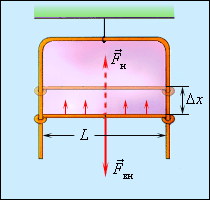 Условие равновесия подвижной стороны      рамки
Fвнеш = Fпов 
    работа  внешней  силы  при  перемещении рамочки на  будет  равна 
Авнеш = Fвнеш  = п = S.
   
    S =  2L=ΔXl –приращение  площади поверхности  обеих сторон  мыльной  пленки, где l = 2L – длина  периметра, ограничивающего поверхность жидкости.
            
             F = l , тогда  = Fпов /l
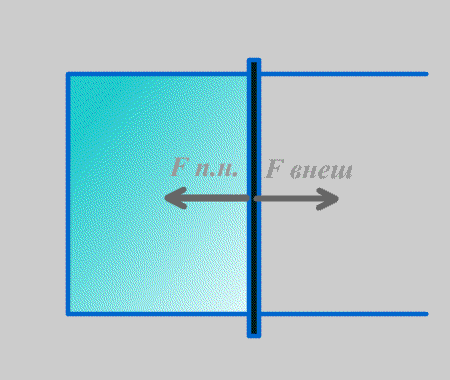 F =σL
Опыт показывает, что чем больше длина проволоки, тем больше сила поверхностного натяжения

Физическую величину, равную отношению силы поверхностного натяжения к длине линии, ограничивающей поверхность жидкости, называют      коэффициентом поверхностного натяжения
Сечение сферической капли жидкости
Если мысленно разрезать сферическую каплю радиуса R на две половинки, то каждая из них должна находиться в равновесии под действием сил поверхностного натяжения, приложенных к границе 2πR разреза, и сил избыточного давления, действующих на площадь πR2 сечения. Условие равновесия записывается в виде
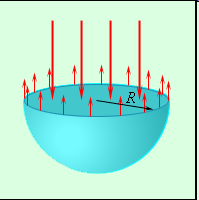 2R = рR2
Формула Лапласа
Избыточное давление, вызванное одной искривленной поверхностью (внутри капли жидкости) 

                              р = 2/R 

Избыточное давление внутри мыльного пузыря (он имеет две искривленные поверхности)
 р = 4/R
Мыльный пузырь – тонкая многослойная пленка мыльной воды, наполненная воздухом, обычно в виде сферы с переливчатой поверхностью.
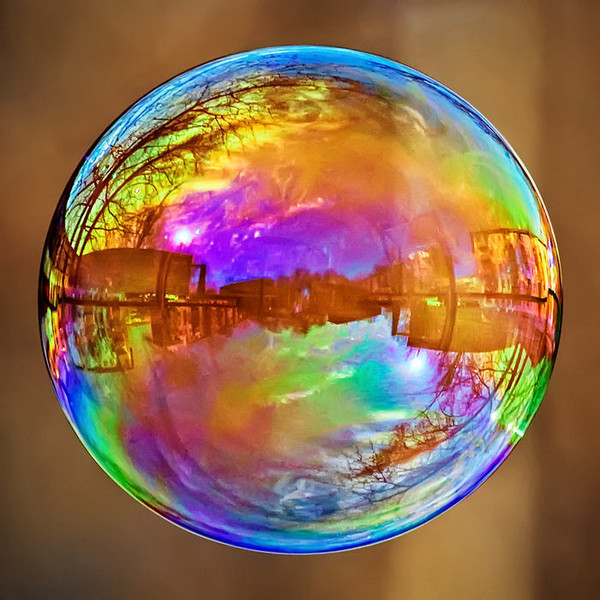 Поверхностное натяжение в природе и жизни
Водомерки легко скользят по поверхности воды. Лапка водомерки, покрытая воскообразным налётом, не смачивается водой, поверхностный слой воды прогибается под давлением лапки, образуя небольшое углубление.
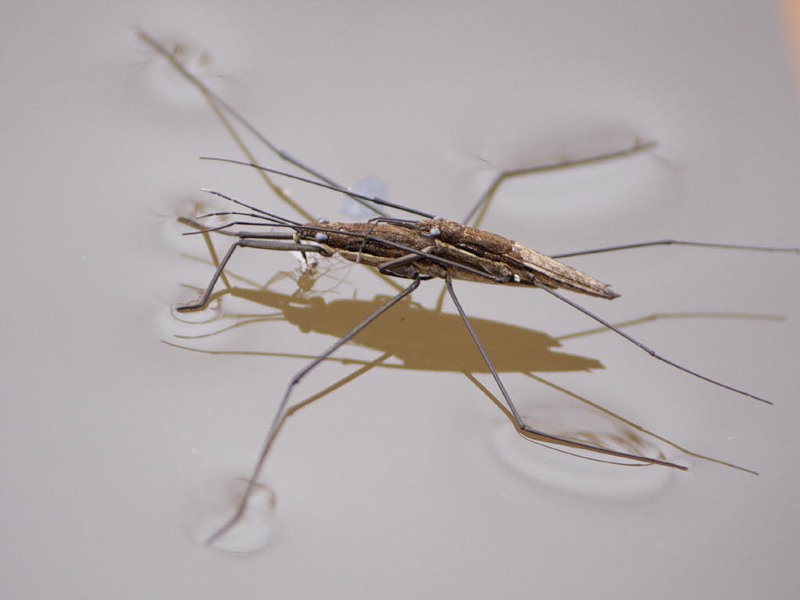 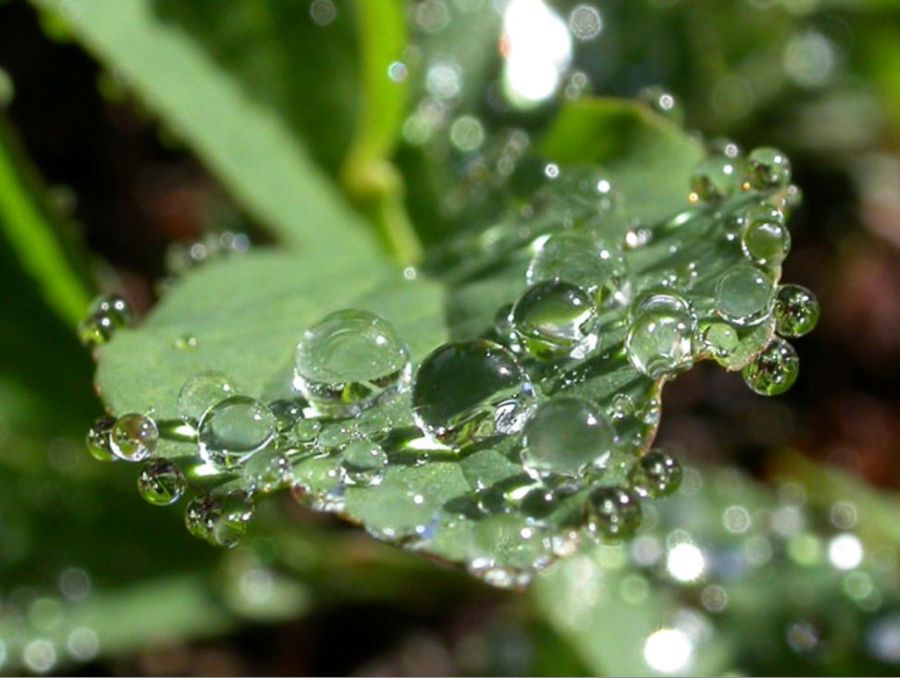 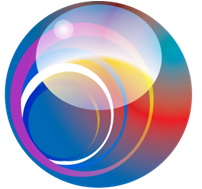 Мыльный пузырь – самое красивое и самое совершенное, что существует в природе.
Марк Твен